Новая система планирования перспективного развития электроэнергетики
Барановский Игорь Вячеславович
Директор Филиала АО «СО ЕЭС» Балтийское РДУ
2
Изменения в законодательстве
Федеральный закон от 11.06.2022 № 174-ФЗ. Основные положения
3
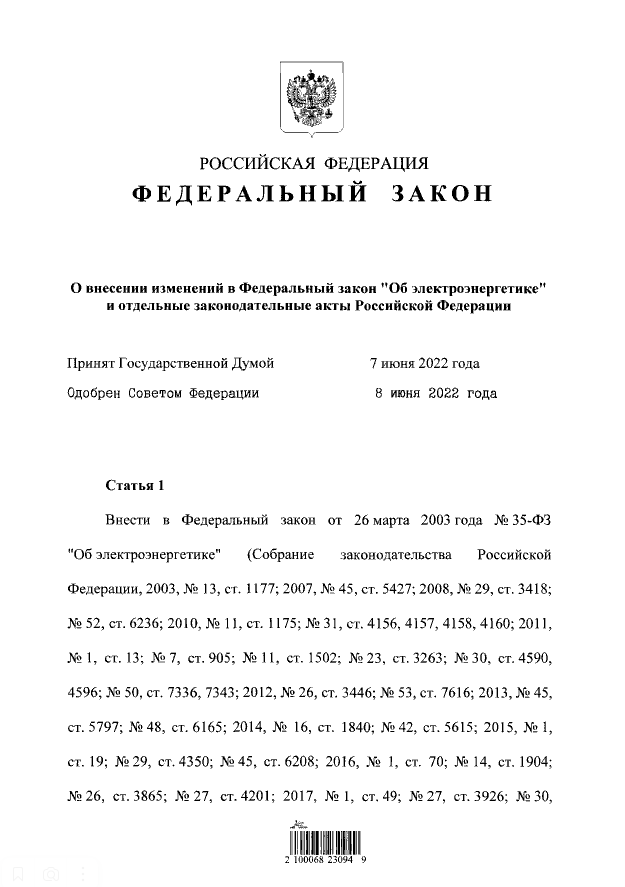 НОВАЯ МОДЕЛЬ ПЛАНИРОВАНИЯ ПЕРСПЕКТИВНОГО РАЗВИТИЯ ЭЛЕКТРОЭНЕРГЕТИКИ
Централизованное проектирование развития энергосистем, выполняемое Системным оператором
Определение основных требований к разработке документов перспективного развития электроэнергетики, обеспечение технической обоснованности и  экономической эффективности принимаемых решений
Нормативное урегулирование вопросов формирования и использования моделей энергосистемы на перспективный период: ответственный, основные требования, порядок, основания, условия, сроки и т.д.
Принятие Системным оператором с 01.01.2024 функций по оперативно-диспетчерскому управлению в технологически изолированных энергосистемах
Федеральный закон от 11.06.2022 № 174-ФЗ.Основные положения
4
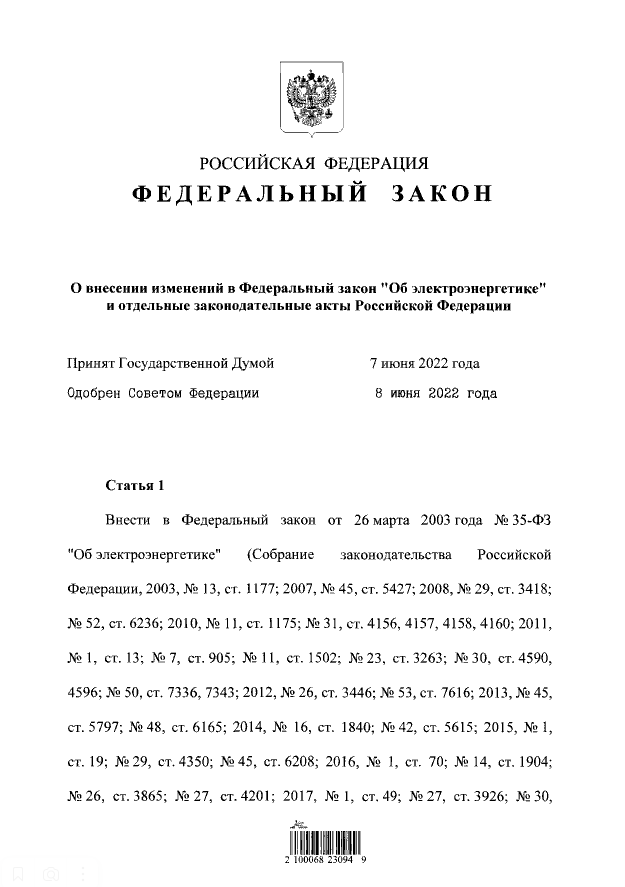 СиПР ЭЭС России приравнивается к отраслевым документам стратегического планирования РФ для целей подготовки документов территориального планирования
ОИВ субъектов РФ не вправе предусматривать в документах территориального планирования мероприятия по развитию электроэнергетики, не предусмотренные СиПР ЭЭС России
Не допускается разработка, согласование, утверждение ФОИВ, ОИВ субъектов РФ документов за рамками перечня, предусмотренного 174-ФЗ, направленных на определение решений по развитию электроэнергетики в части строительства, (реконструкции с увеличением пропускной способности и (или) мощности объектов генерации 5 МВт и более и объектов электросетевого хозяйства 110 кВ и выше в ЕЭС России (35 кВ и выше в технологически изолированных территориальных энергосистемах)
Невозможность включения в инвестиционные программы мероприятий по строительству (реконструкции с увеличением пропускной способности и (или) мощности) объектов электросетевого хозяйства 110 и выше (35 и выше в ТИТЭС), проектов по строительству объектов генерации 5 МВт и более, если они не включены в СиПР ЭЭС
Нормативная основа для новой системы планирования
5
Федеральный закон от 11.06.2022 № 174-ФЗ «О внесении изменений в федеральный закон «Об электроэнергетике» и отдельные законодательные акты Российской Федерации»
Постановление Правительства РФ от 30.12.2022 № 2556 Правила разработки и утверждения документов перспективного развития электроэнергетики. Изменения в иные акты Правительства Российской Федерации
Приказ Минэнерго Росси от 20.12.2022 № 1340 Правила предоставления информации, необходимой для осуществления оперативно-диспетчерского управления в электроэнергетике
Приказ Минэнерго России от 26.12.2022 № 1364 Формы и форматы предоставления исходных данных, учитываемых при разработке документов перспективного развития электроэнергетики
Приказ Минэнерго России от 06.12.2022 № 1286 Методические указания по проектированию развития энергосистем
Всего принято 7 актов Правительства РФ, 11 актов ФОИВ.  
Ряд НПА ожидаются к принятию в 2023 г.
Изменения в составе документов планирования перспективного развития электроэнергетики
6
УПРАЗДНЕННАЯ система
ДЕЙСТВУЮЩАЯ СИСТЕМА
Генеральная схема размещения объектов электроэнергетики
Генеральная схема размещения объектов электроэнергетики
Схема и программа развития ЕЭС России
Схема и программа развития  электроэнергетических систем России (СиПР ЭЭС России)
Включает технические решения по развитию ЕЭС России и электроэнергетики регионов
СиПР субъекта РФ
Действующая система обеспечивает применение единой технической политики в области принятия решений по развитию электроэнергетики за счет формирования единого центра компетенции
Эффекты создания новой системы планирования перспективного развития в электроэнергетике
7
Оптимизация регулирующей роли государства в электроэнергетике
1
Осуществление планирования развития электроэнергетики на постоянной основе и повышение его качества
2
Обеспечение своевременной реакции на возникающие потребности в энергообеспечении для поддержания развития экономики
3
Достижение компромисса между надежностью и экономической эффективностью при принятии технических решений при планировании развития электроэнергетики
4
5
Повышение прозрачности принимаемых технических решений
Обеспечение равноправного доступа к технологически сложным  перспективным расчетным моделям и, как следствие, снижение издержек на проектирование
6
Повышение уровня доверия к регуляторам в области электроэнергетики
7
Развитие научно-технической базы и повышение уровня технического развития электроэнергетики
8
Реализация единой технической политики в энергосистемах
9
10
Экономия средств РФ и субъектов РФ, а также средств энергетических компаний
8
Генеральная схема размещения объектов электроэнергетикиобщая информация
Основное содержание
9
Аналитические материалы
Утверждаемая часть
Прогноз потребления и балансы мощности
Перспективное развитие и рациональная структура 
генерирующих мощностей
Обосновывающие материалы по формированию основных положений генеральной схемы размещения объектов электроэнергетики
Предложения по развитию электрических сетей
Потребность в топливе и влияние на окружающую среду
Объемы капитальных вложений
Оценка ценовых и тарифных последствий
Вновь вводимые и существующие электростанции с изменением установленной мощности на 100 МВт и более
Электрические сети 
330 кВ и выше ЕЭС России
Электрические сети 
220 кВ и выше СВМ вновь вводимых объектов генерации, а также в ТИТЭС
Участники формирования
10
Утверждение
Органы власти
Рассмотрение и передача ИД
Предоставление данных об 
инвестиционных проектах и параметрах социально-экономического развития
Предоставление статистических данных
Субъекты электроэнергетики
Предоставление данных
Предоставление данных
Предоставление данных
ОБЩЕСТВЕННОЕ ОБСУЖДЕНИЕ
Общая процедура разработки
11
Разработка генеральной схемы размещения объектов электроэнергетики раз в 6 лет
12
Сипр ЭЭС Россииобщая информация
Основное содержание
13
СХЕМА И ПРОГРАММА РАЗВИТИЯ ЭЛЕКТРОЭНЕРГЕТИЧЕСКИХ СИСТЕМ РОССИИ
обосновывающие материалы
Утверждаемая часть
Разрабатываются для ЭЭС каждого субъекта РФ с обоснованиями реализации мероприятий по перспективному развитию электрической сети, включая мероприятия, предусмотренные в рамках технологического присоединения
Прогноз потребления
Перспективное развитие генерирующих мощностей
Результаты расчетов балансовой надежности
Территории технологически необходимой генерации
Предложения по развитию электрических сетей и ПА
Мероприятия по технологическому присоединению не включаются в утверждаемую часть*
Экономические показатели и потребность в топливе
Электрические сети 110 кВ и выше** синхронных зон ЭЭС России
Объекты по производству электрической энергии 5 МВт и выше
Электрические сети 
35 кВ и выше ТИТЭС
* - в соответствии с 12-ФЗ от 16.02.2022 с 2024 г. тех. присоединение объектов свыше 150 кВт осуществляется в счет платы за ТП
** - в том числе мероприятия 110 кВ для обеспечения нормального функционирования электрических сетей 35 кВ и ниже
График разработки сипр
14
Участники РАЗРАБОТКИ СИПР ЭЭС РОССИИ
15
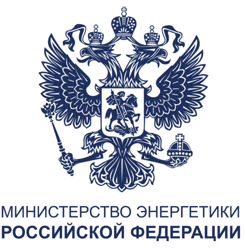 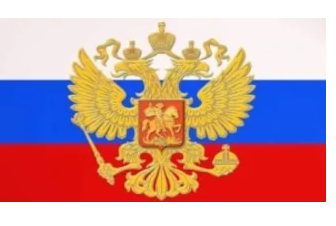 Министерство энергетики Российской Федерации
ОИВ субъектов РФ
АО «СО ЕЭС»
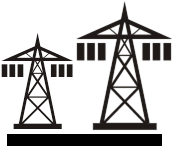 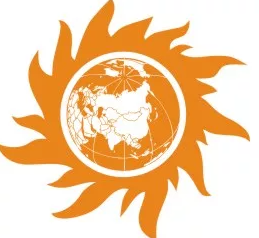 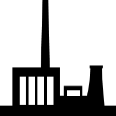 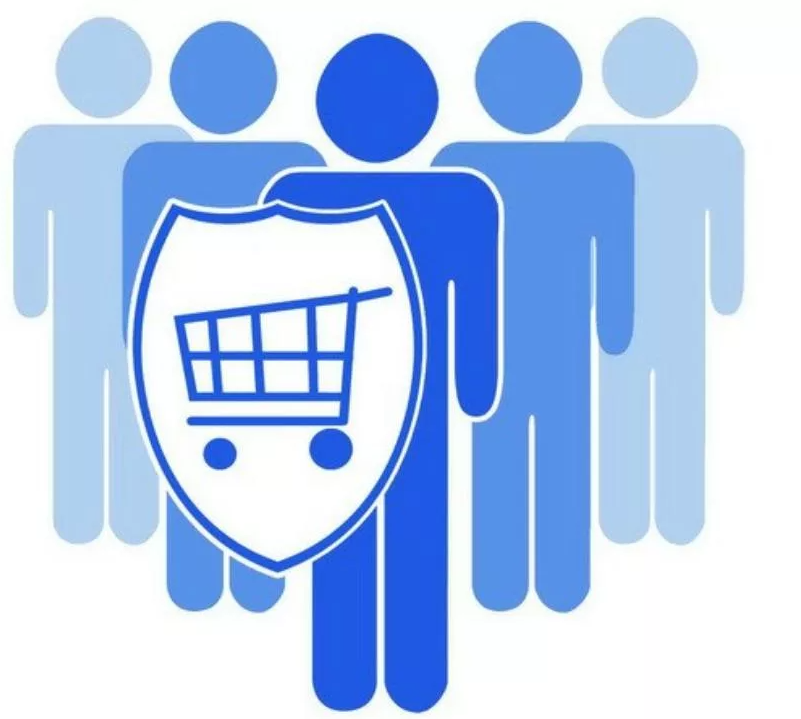 Сетевые организации
Генерирующиекомпании
Операторэкспорта/импорта
Потребители ЭЭ
Функции
16
ОИВ субъектов РФ
Оценка реализуемости наиболее крупных перспективных проектов по технологическому присоединению новых потребителей: 
подтверждение наличия проекта в прогнозах социально-экономического развития  
подтверждение наличия земельного участка соответствующего назначения
Рассмотрение проекта СиПР ЭЭС России, подготовка заключений
Координация со схемами теплоснабжения
Субъекты электроэнергетики
Предоставление исходных данных
Участие в общественном обсуждении проекта СиПР ЭЭС России
Сбор исходных данных для разработки документов перспективного развития электроэнергетики
17
В течение 2023 и 2024 гг. исходные данные предоставляются посредством направления документов на бумажном носителе официальным письмом либо в электронном виде на электронную почту Системного оператора
Общественное обсуждение
18
Потребители электроэнергии
Общественное обсуждение
Осуществляется по аналогии с общественным обсуждением документов стратегического планирования, документов территориального планирования
Проекты документов размещаются на сайте АО «СО ЕЭС» в открытом доступе
Поступившие замечания рассматриваются в обязательном порядке
Сводка с позицией размещается в открытом доступе и доводится до Минэнерго России и ОИВ субъектов РФ для учета при принятии решения
Деловые объединения
Генеральная схема размещения объектов электроэнергетики

Схема и программа развития электроэнергетики России
Субъекты электроэнергетики
Совет рынка
Проектные организации
Научно-исследовательские институты
Анализ реализации СиПР ЭЭС России
19
С 2024 года АО «СО ЕЭС» будет публиковать на своем официальном сайте в сети Интернет в срок до 1 февраля отчет «Анализ реализации СиПР ЭЭС России» (п.75 Правил разработки)
Спрос на электрическую энергию
Сопоставление запланированных и фактических величин потребления электрической энергии
1
Электрические нагрузки ЭЭС и ЕЭС России
Сопоставление запланированных и фактических совмещенных электрических нагрузок ЭЭС и ЕЭС России на час максимума ЕЭС 
Сопоставление запланированных и фактических собственных максимальных электрических нагрузок ЭЭС и ЕЭС России на час максимума ЕЭС
2
РАЗДЕЛЫ АНАЛИЗА РЕАЛИЗАЦИИ СиПР ЭЭС
Генерирующие мощности и производство электрической энергии
Сопоставление запланированных и фактических объемов вывода из эксплуатации генерирующего оборудования на электростанциях ЕЭС России
Сопоставление запланированных и фактических объемов вводов генерирующего оборудования на электростанциях ЕЭС Росси
Сопоставление запланированной и фактической структуры установленной мощности электростанций ЕЭС России
Сопоставление запланированной и фактической структуры производства электрической энергии по ЕЭС России 
Сопоставление запланированных и фактических значений чисел часов использования установленной мощности ТЭС и АЭС
3
Ввод электросетевых объектов
Анализ реализации вводов электросетевых объектов напряжением 110 кВ и выше
4
20
Сипр ЭЭС России 2023-2028
СиПР ЭЭС России на 2023–2028 годы
21
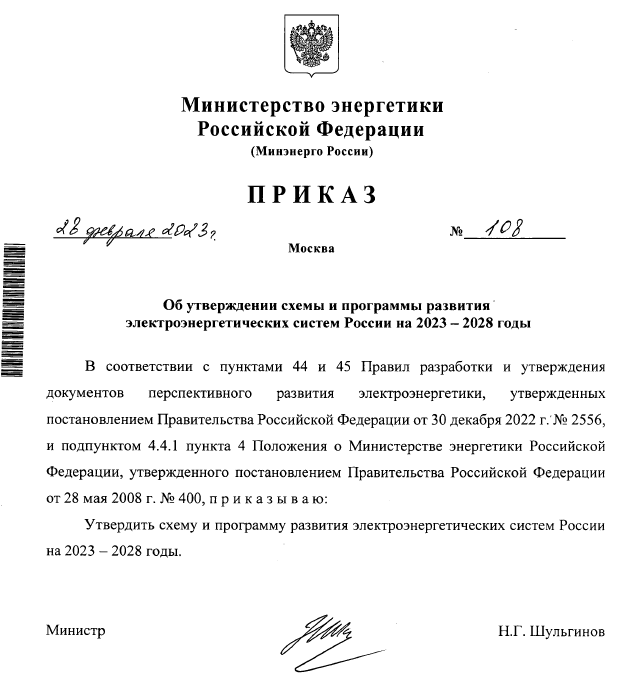 Схема и программа развития ЭЭС России на 2023–2028 годы утверждены приказом Минэнерго России от 28.02.2023 № 108
22
Сипр ЭЭС России 2024-2029
Процесс разработки сипр ээс россии 2024-2029
23
В 2023 году СиПР ЭЭС России на 2024–2029 годы разрабатывается по постоянной процедуре с ее утверждением 01.12.2023
Спасибо за внимание!
Барановский Игорь Вячеславович
Директор Филиала АО «СО ЕЭС» Балтийское РДУ
Обмен информацией в сети Интернет
25
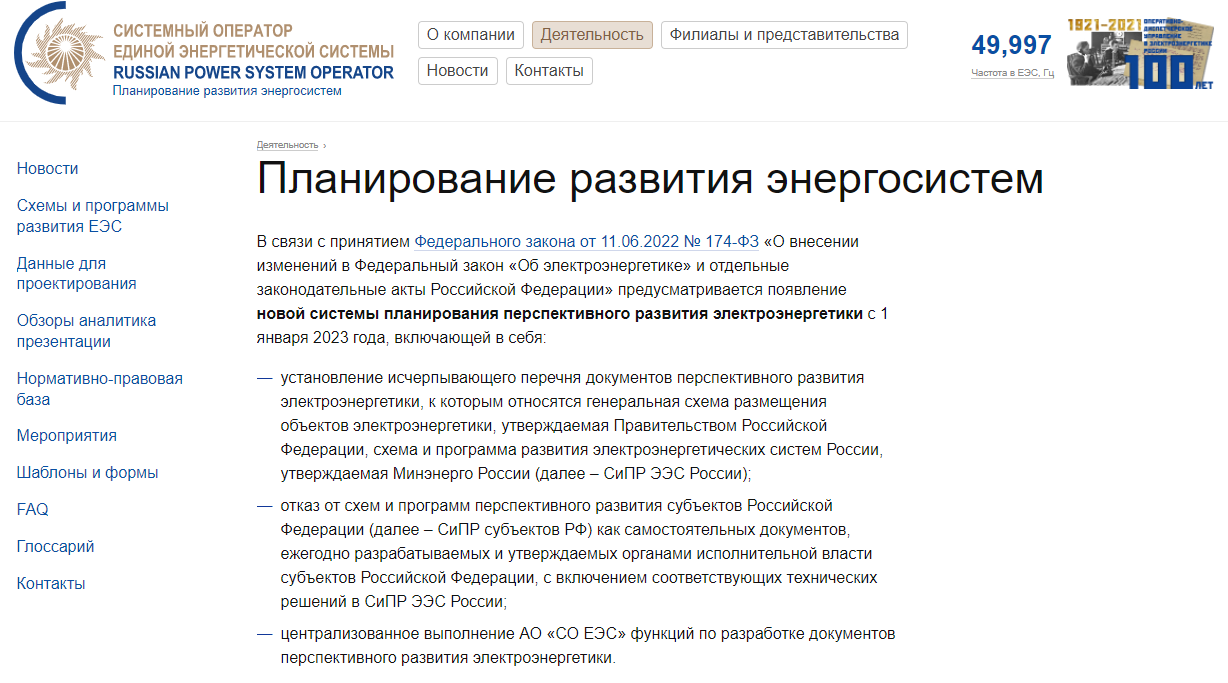 Интернет-страница «Планирование развития энергосистем»
https://www.so-ups.ru/future-planning/
Целевая модель планирования перспективного развития электроэнергетики предполагает создание полнофункционального единого портала планирования перспективного развития, предназначенного для: 
размещения исходных данных для разработки СиПР ЭЭС России субъектами ЭЭ и ОИВ
размещения документов перспективного планирования для общественного обсуждения
получения предложений по доработке документов перспективного планирования
публикации утвержденных документов, НТД, НПА, аналитических материалов, отчетов